Kauno sanatorinis lopšelis – darželis ,,pušynėlis‘‘,,SAULUČIŲ‘‘ grupės nuotolinio ugdymo veiklų refleksija
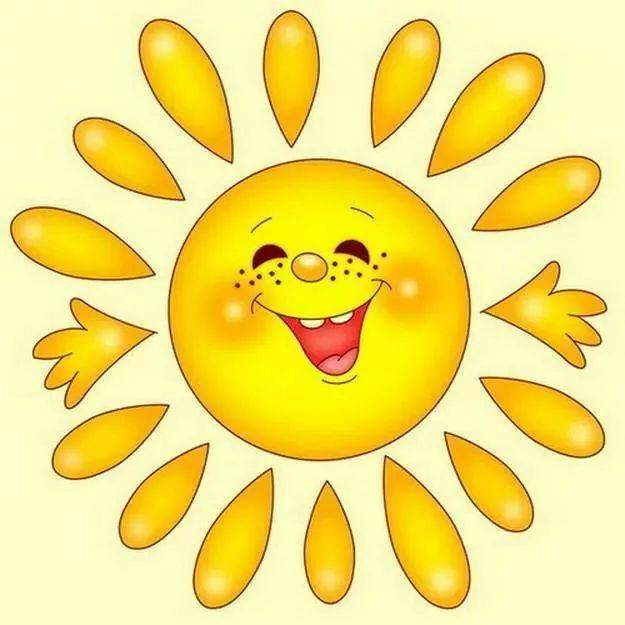 Parengė: am d.Narkevičienė
              Va a.vaičaitienė

2020 04 20/04 24
NUOTOLINIŲ UGDOMŲJŲ VEIKLŲ REFLEKSIJA
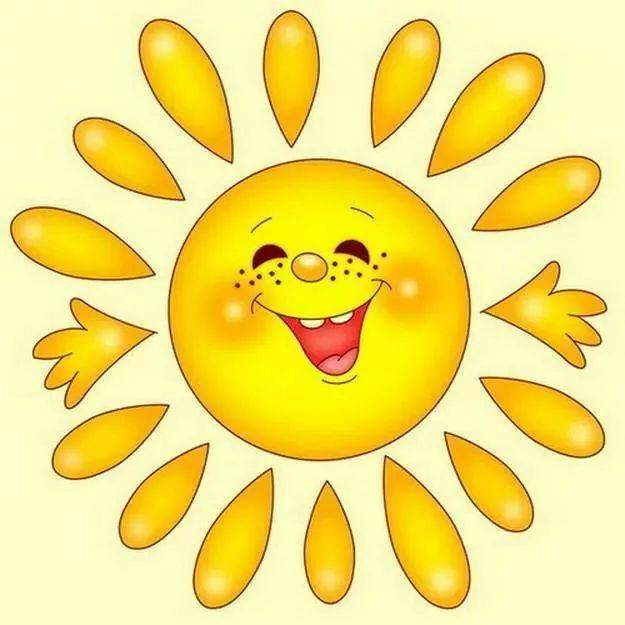 Šios savaitės temai ,,Bunda boružėlė, bunda ir bitutė...‘‘ pasiūlėme veiklas, skatinančias tyrinėti gamtą per patirtinį pažinimą; samprotauti apie tai, ką pamatė; kurti pasitelkiant vaizduotę; mėgautis kūrybos procesu bei rezultatu; tobulinti skaičiavimo įgūdžius, meninės raiškos gebėjimus; ugdyti vaikų pastabumą, sukaupti bei išlaikyti dėmesį.
Nuotolinių ugdomųjų veiklų refleksija
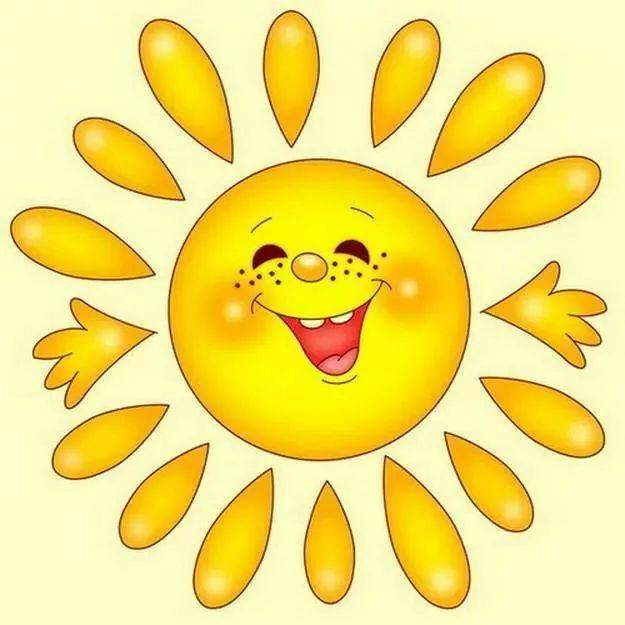 Džiugu, kad vaikams patiko pažinti per potyrius, atradimus gamtoje. Jie pajuto pažinimo jausmą ir sėkmę, atradus ką nors nauja. O ko nerado natūralioje aplinkoje, tyrinėjo paveikslėliuose,  žiūrėjo pasiūlytus imitacinius žaidimus, mokomuosius filmukus. Taip pat tobulino įgūdžius skaičiavimo ir matavimo, sakytinės kalbos, meninės raiškos srityse.
Mamos komentaras:  Laba vakara, Deimantas puikiai tyrineja gamtą, radom lauke ir boruzėlę, drugelį, skruzdę, tik bitutes nematem dar :) Puikiai moka skaičiuoti boružėles taškelius, apibūdinti vabaliuką kiekvieną, šoka dainuoja labai noriai, sunku tik darbeliams susikaupti iš popieriaus ar piešti, bet ryt pabandysim dar padaryti. Gero vakaro
NUOTOLINIŲ UGDOMŲJŲ VEIKLŲ REFLEKSIJA
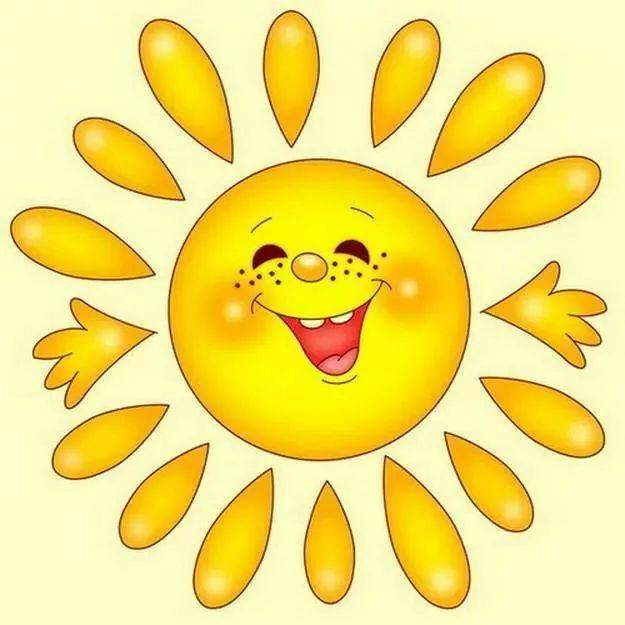 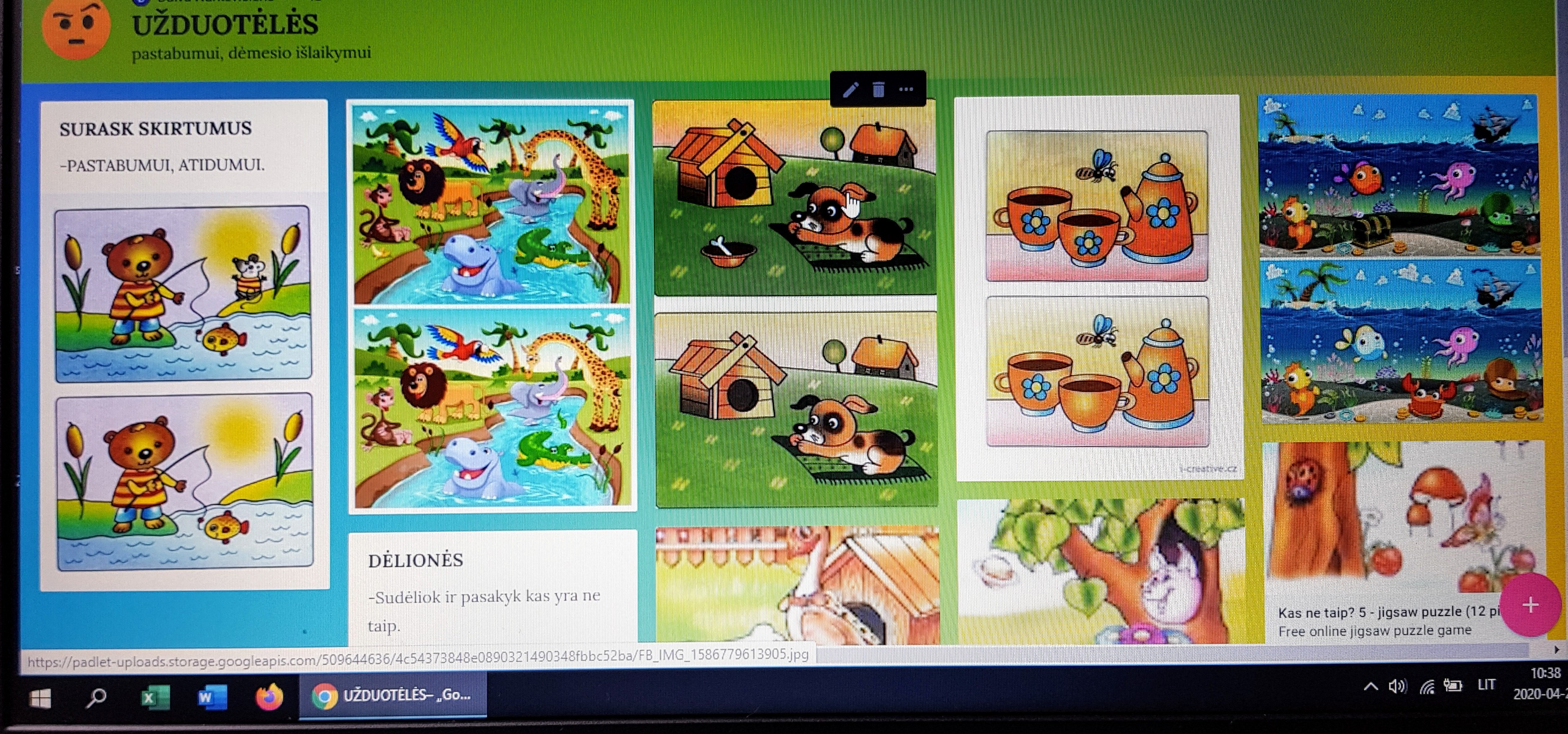 Domėjosi ir padlet.com pateiktimi pasiūlytomis užduotėlėmis skirtumams surasti bei dėlionėmis, skirtomis pastabumui, susikaupimui bei dėmesio išlaikymui.
Mamos komentaras: Skirtumus ir dėliones sukrimto labai greitai, teko papildomai dar dešimtis dėlionių jungti, nes labai patinka šis užsiėmimas :)Linkėjimai!
Nuotolinių ugdomųjų veiklų refleksija
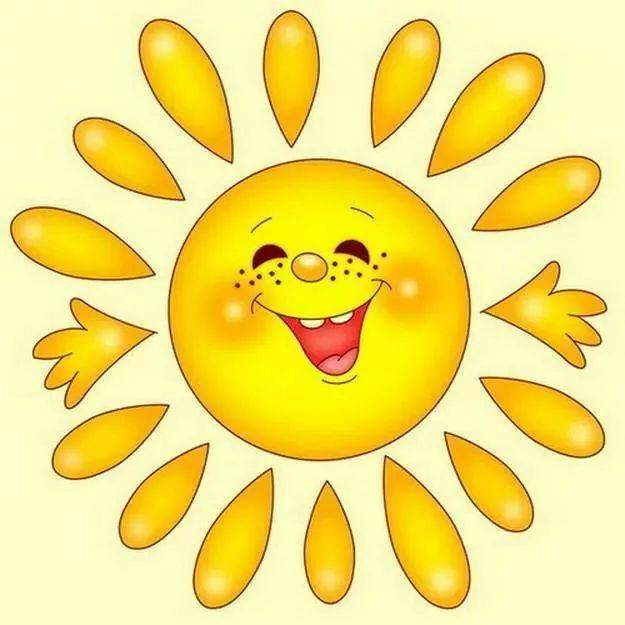 Savo kūrybinę patirtį išreiškė naudodami įvairias linijas, jų derinius; geometrines bei laisvas formas, išgaudami atpažįstamus objektus.
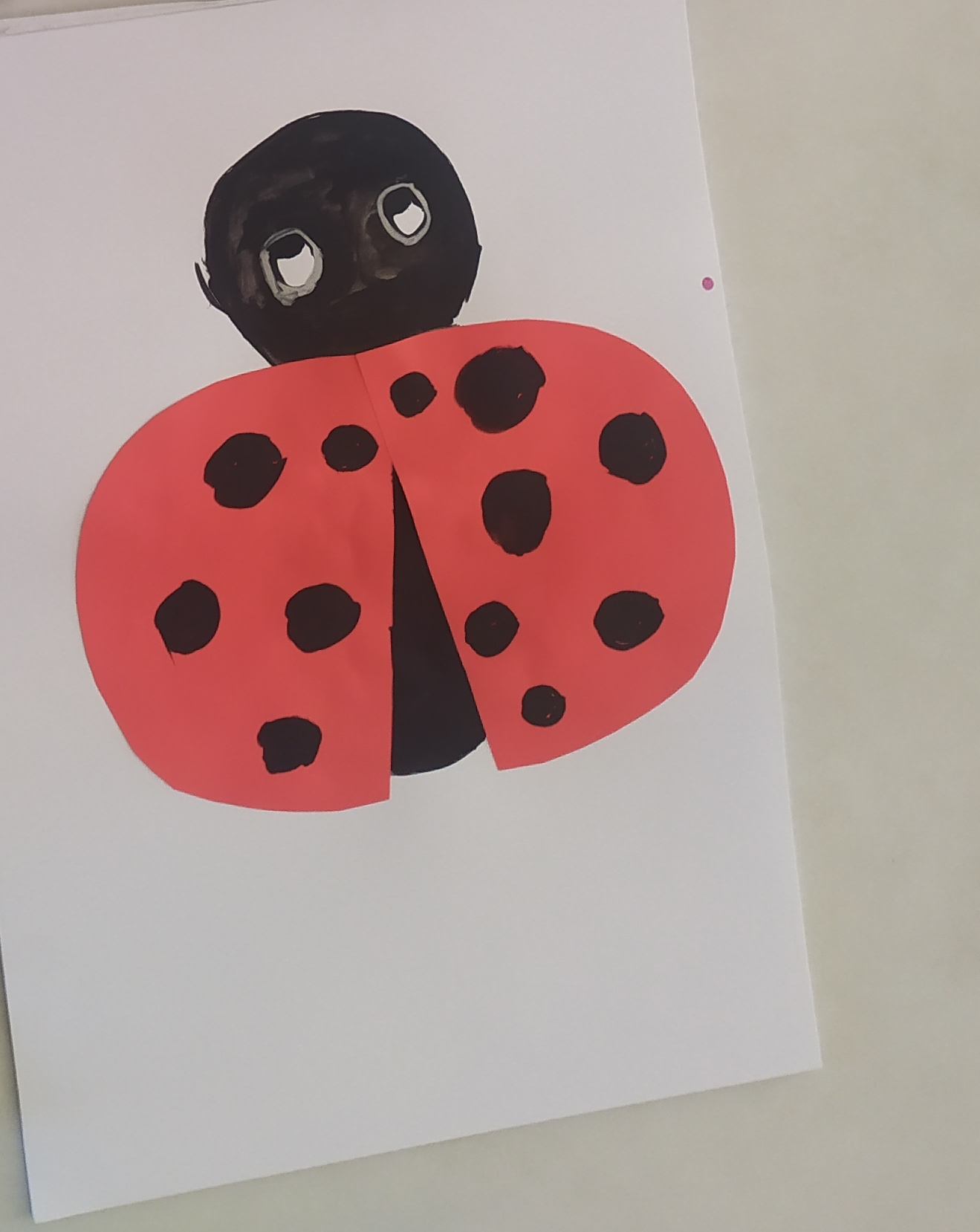 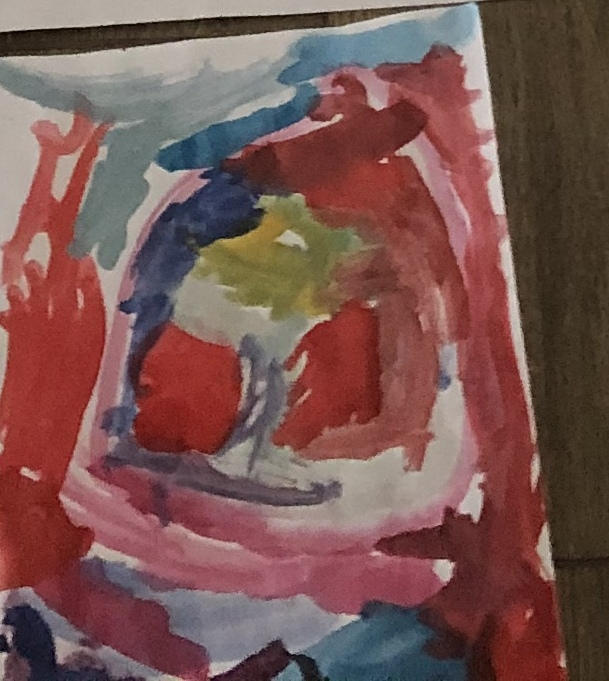 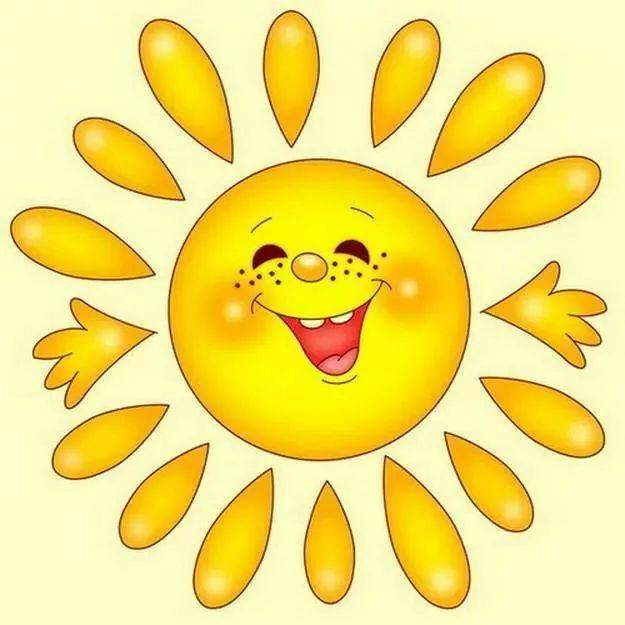 Nuotolinių ugdomųjų veiklų refleksija
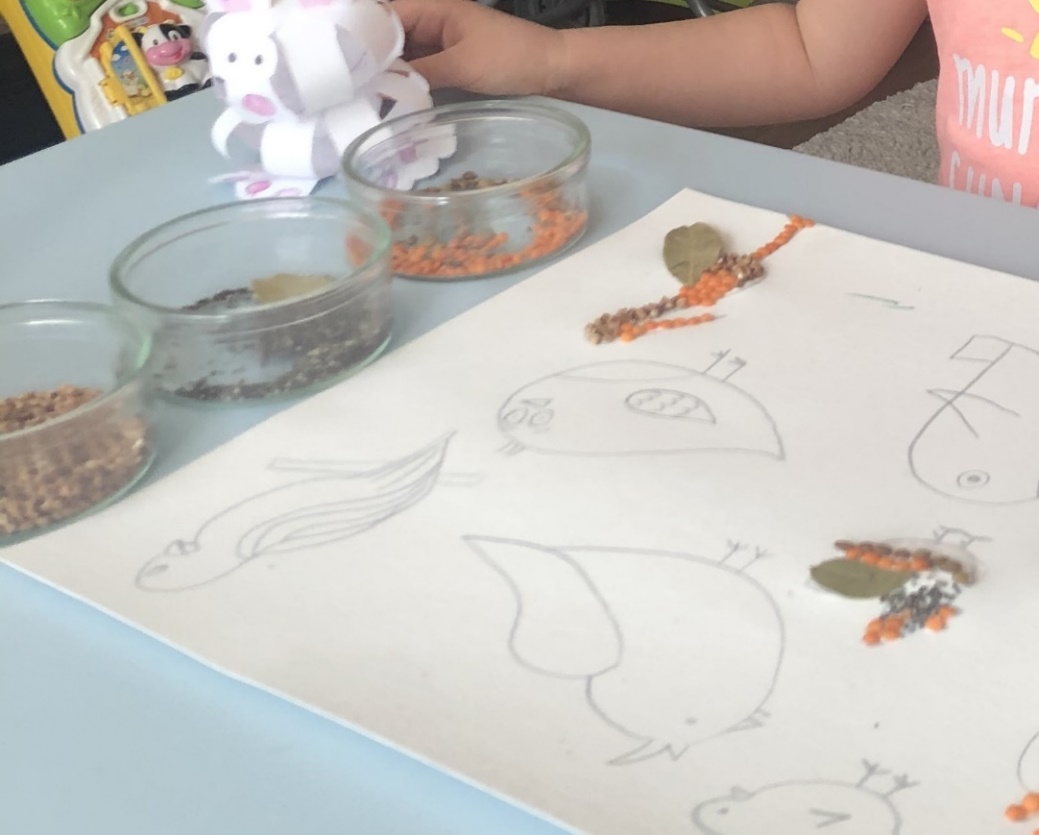 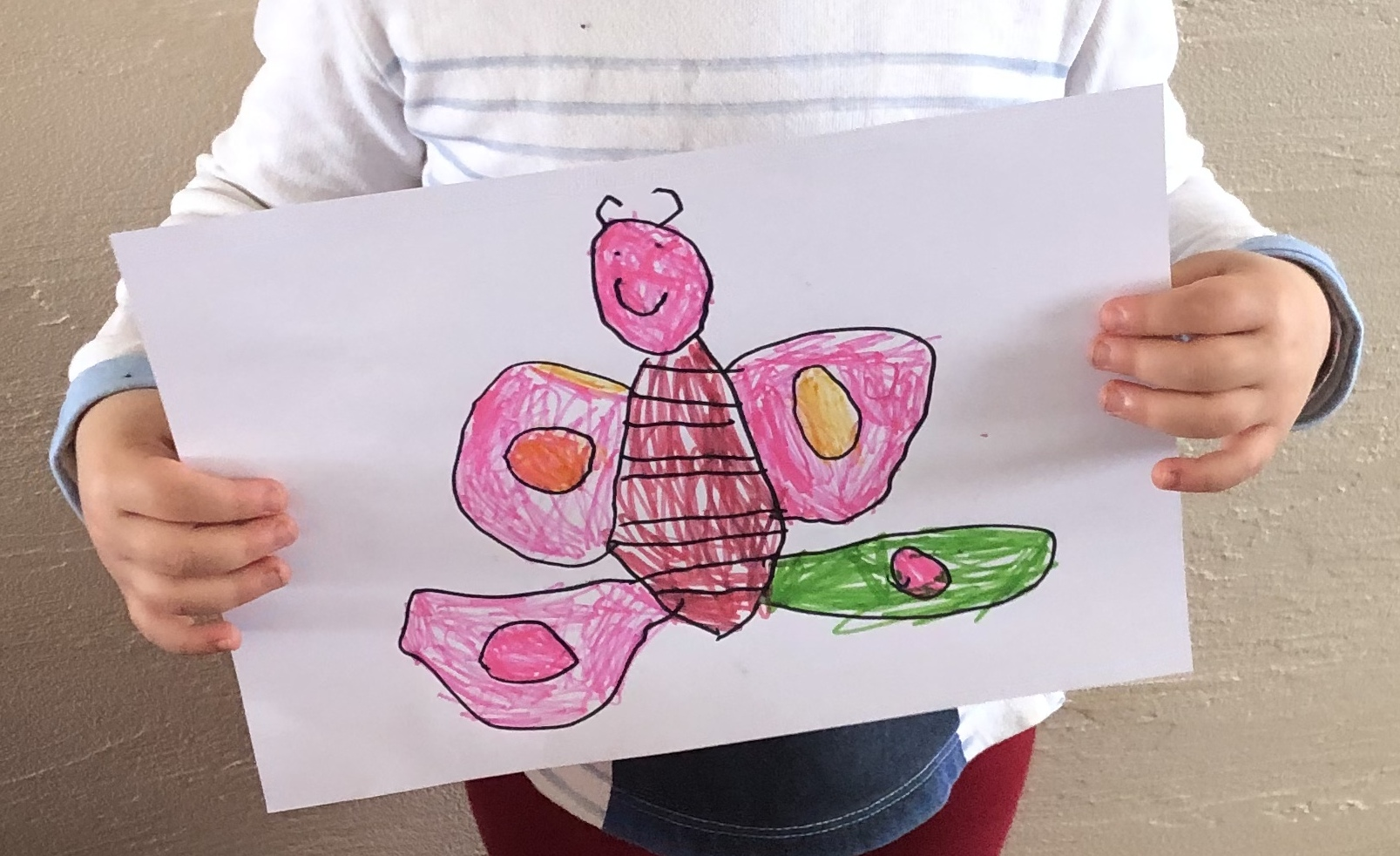 Nuotolinių ugdomųjų veiklų refleksija
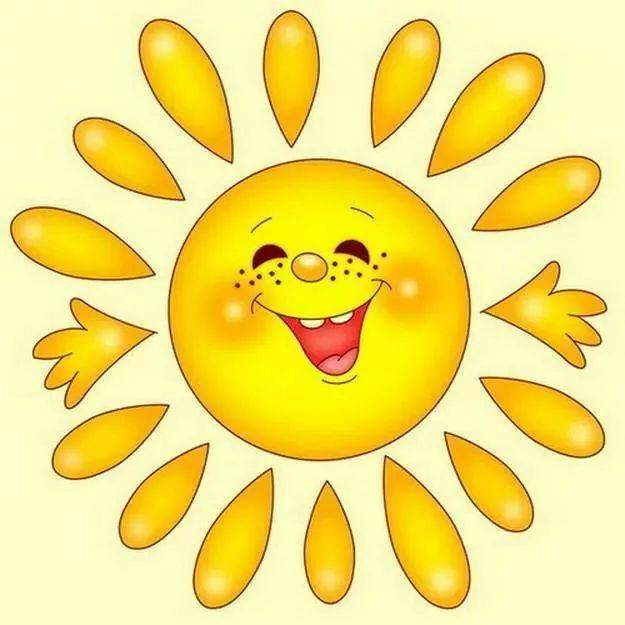 Ugdytinių kūrybiškumas bei išradingumas atsiskleidė ir darbeliuose  su savo idėjomis. Piešė pavasario gėles, dekoravo savo vardo pirmąją raidę pievoje skintomis pienėmis.
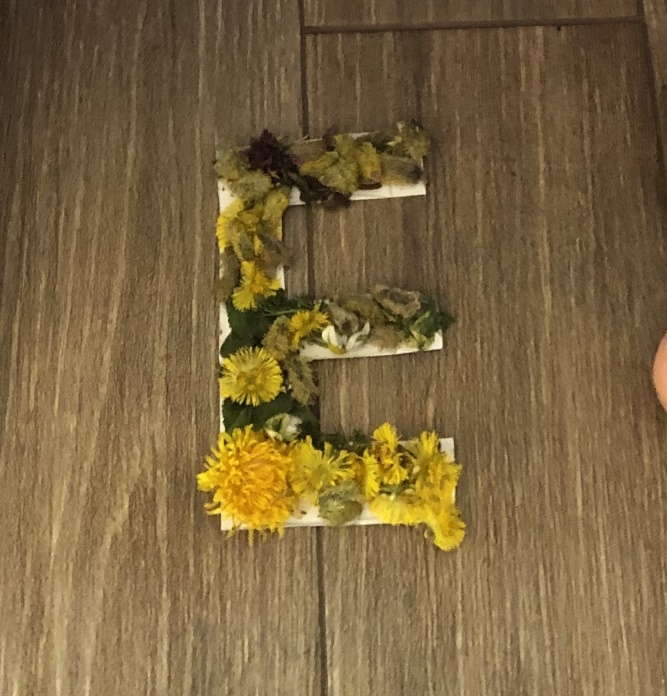 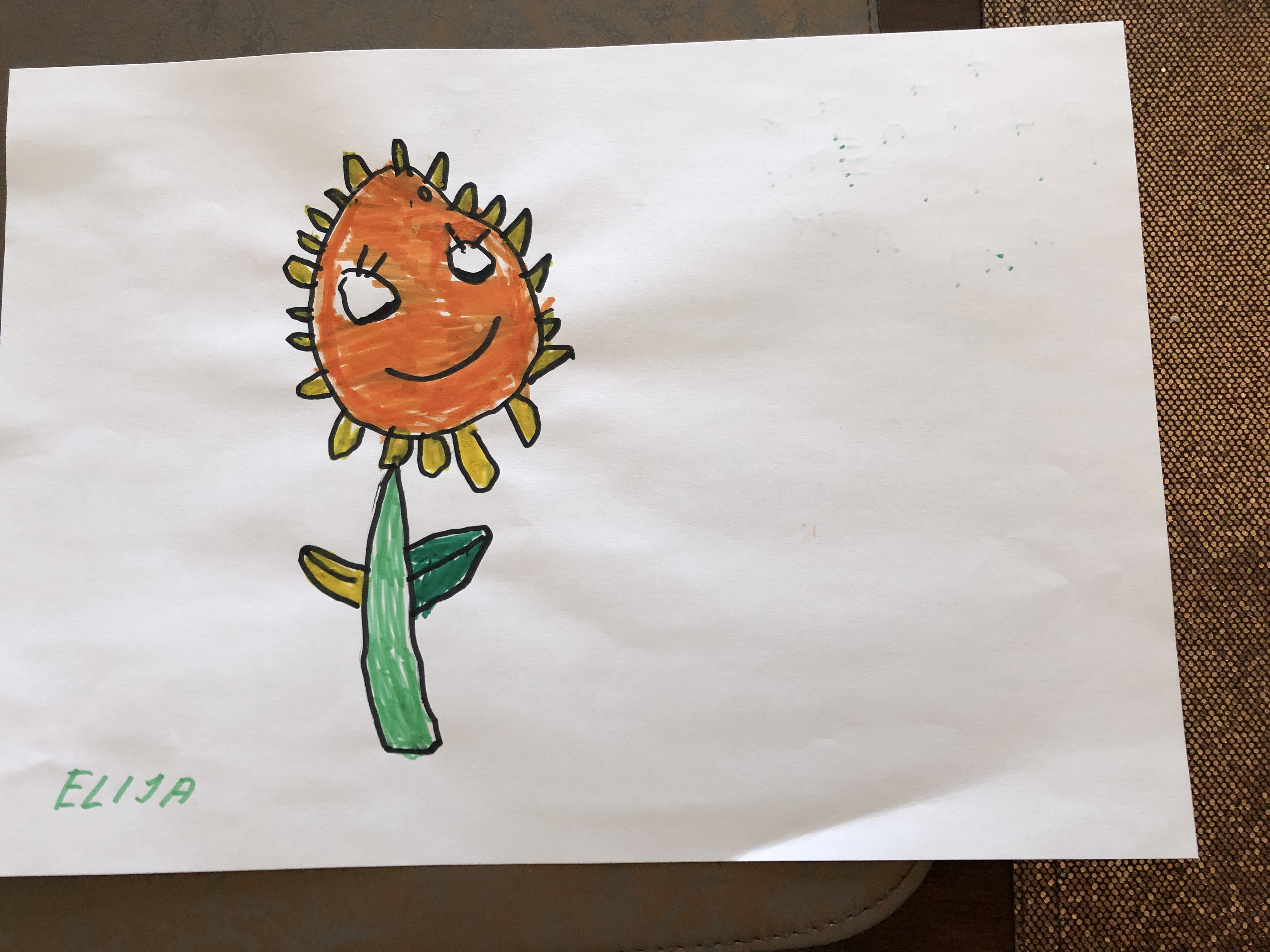 NUOTOLINIŲ UGDOMŲJŲ VEIKLŲ REFLEKSIJA
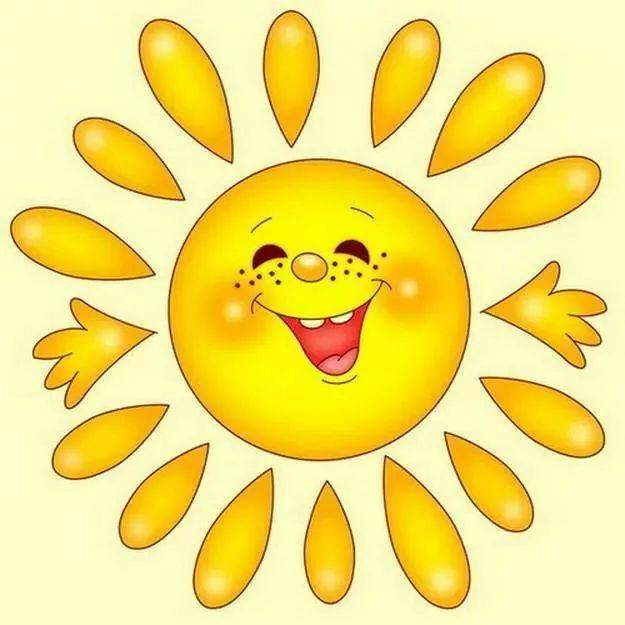 Noriai išbandė monotipiją. Mėgavimosi kūrybos procesu bei džiaugėsi darbo rezultatu. 
Mamos komentaras: Goda šią savaitę buvo sužavėta drugelio piešimu vienoje lapo pusėje. Galiausiai ėmėsi savo improvozacijų :)
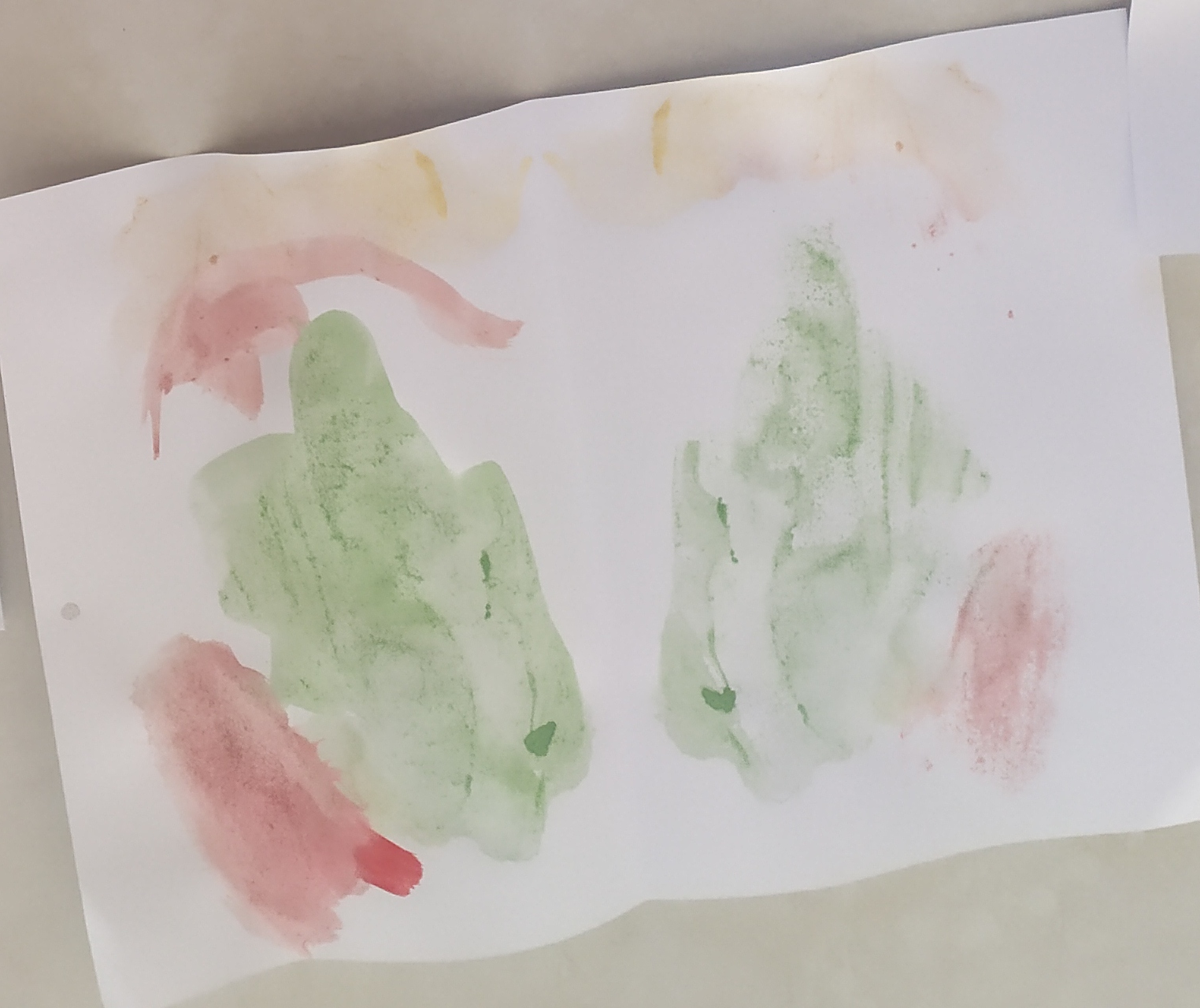 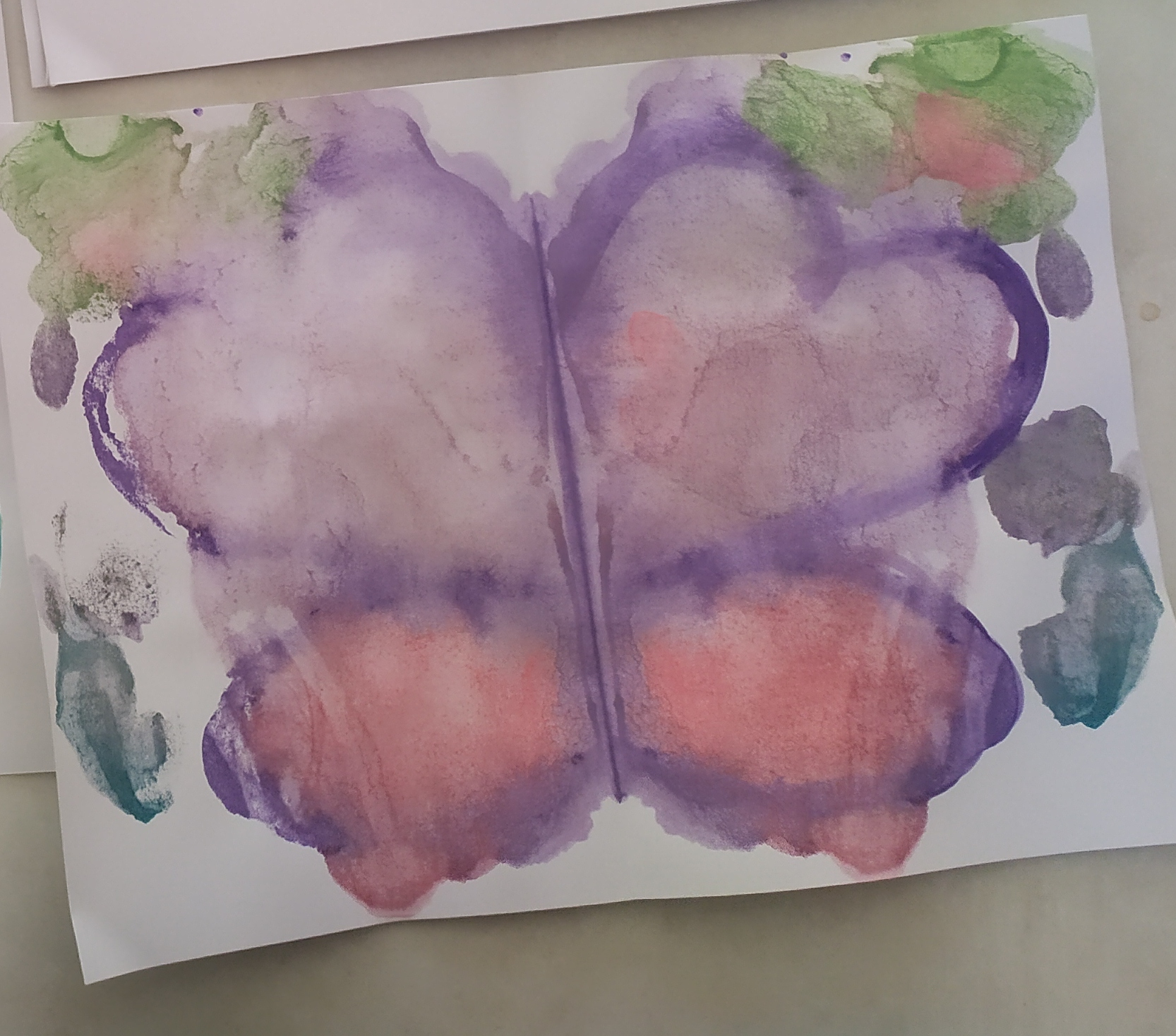 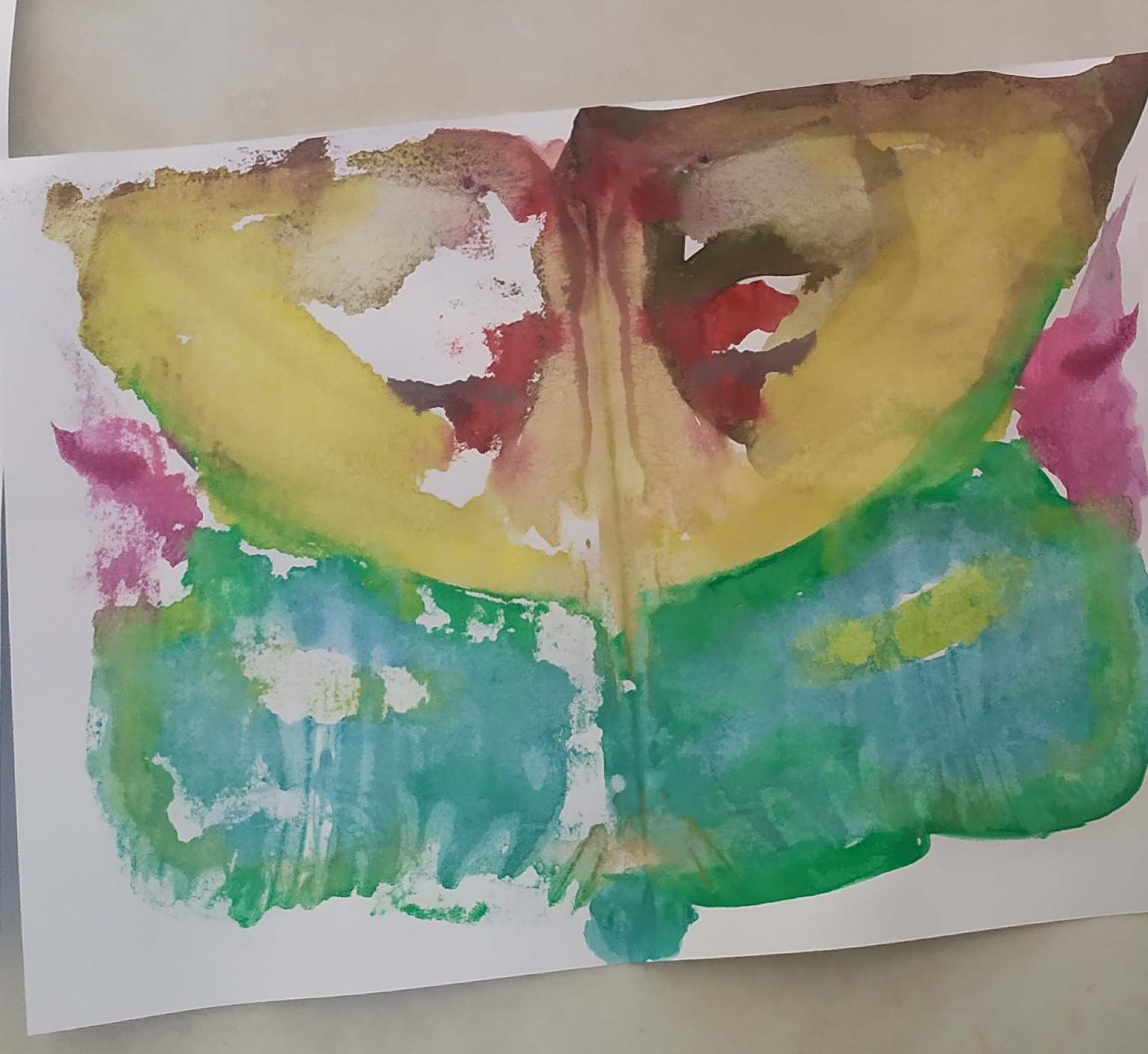 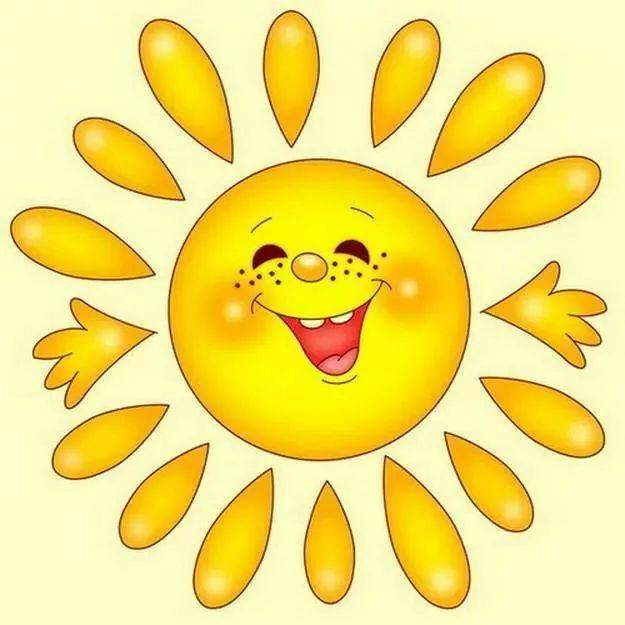 Ačiū už bendradarbiavimą!!!